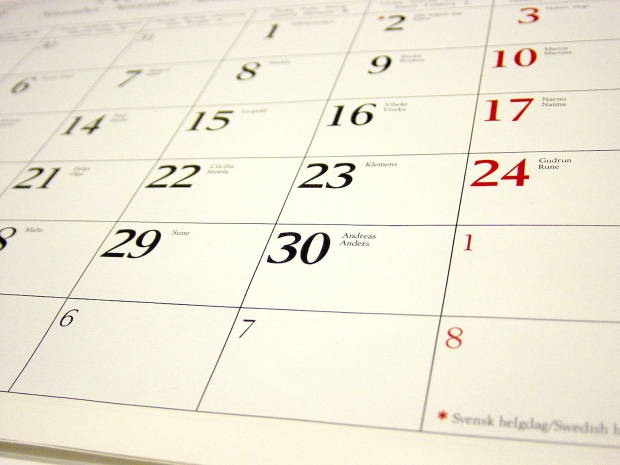 Annonces et Agenda

Sabbat 
30 Avril 2016
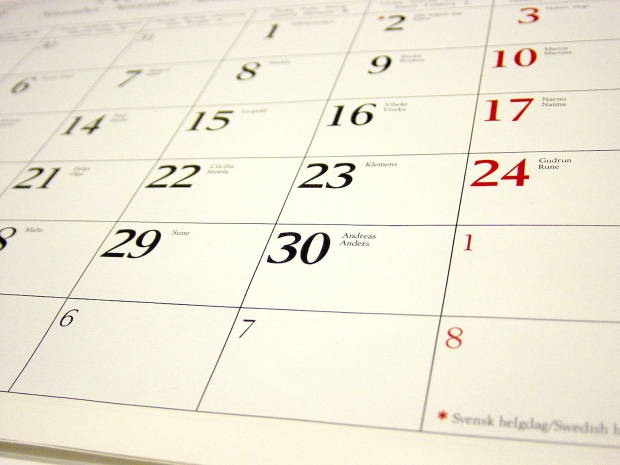 ANNONCE D'EGLISE


Journée MAE
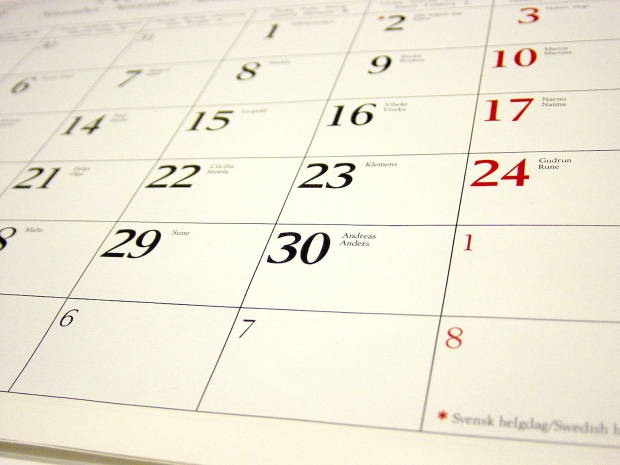 ANNONCE MINISTÈRES PERSONNELS


Recensement des groupes de maisons
Contact: Victor JANVIER
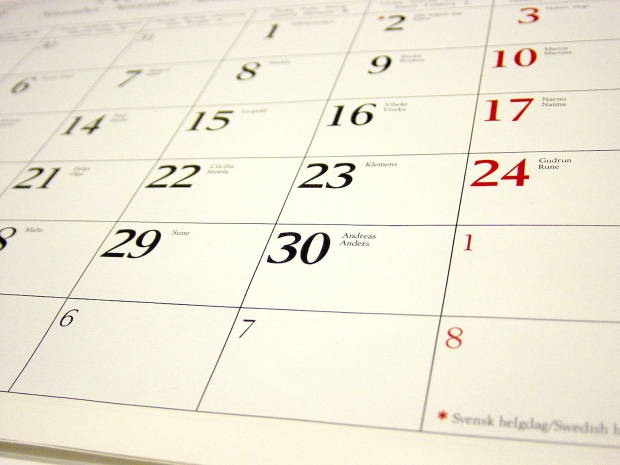 ANNONCE D'EGLISE ET JA
Soirée de Prière
Samedi 30 Avril de 19h00 à 23h00 
A l’église Adventiste d’Ivry
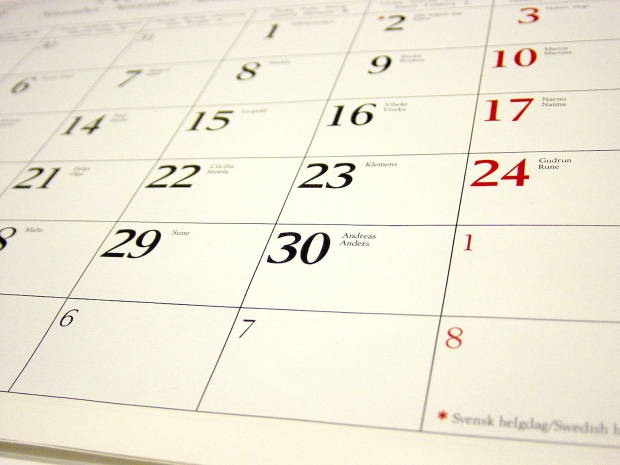 DISTRIBUTION DE PETITS DEJEUNERS

Dimanche 1er mai 
à partir de 9h à Paris Sud

Contact : Jean-Donald FISEME
et Jean-Pierre ALFRED
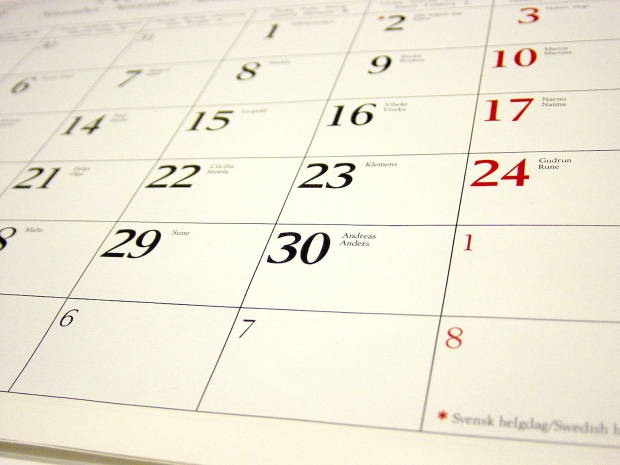 ANNONCE D'EGLISE

Cercle d'Étude Biblique 
le lundi 2 mai de 19h à 21h
à la Maison de l'Espérance 
avec le pasteur Daniel KANCEL.
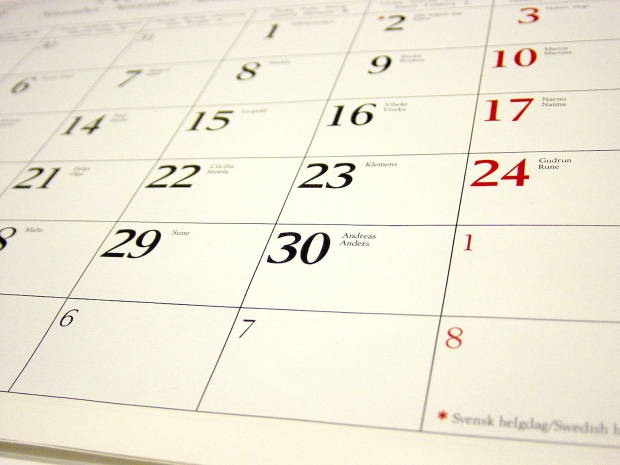 ANNONCE D'EGLISE

Réunion de prière 
le mercredi 4 mai de 19h à 21h 
à la Maison de l'Espérance 
avec Viviane BILAN.
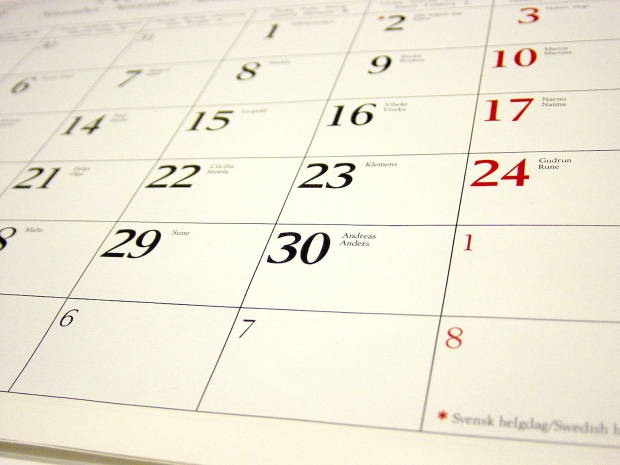 ANNONCE D'EGLISE


ATTENTION: Pas de Cercle d'Étude Prophétique le jeudi 5 mai
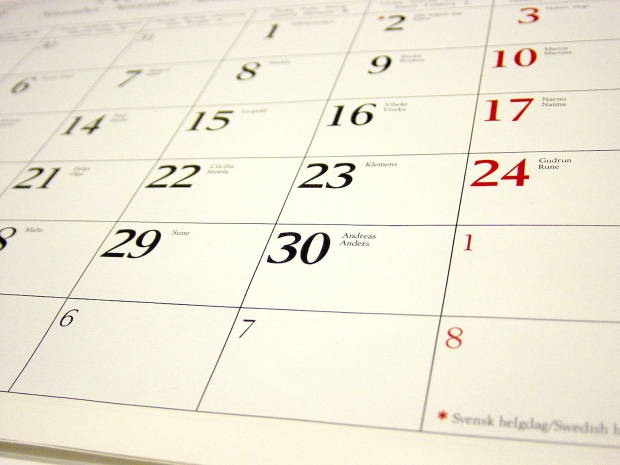 ANNONCES CONFERENCE GENERALE
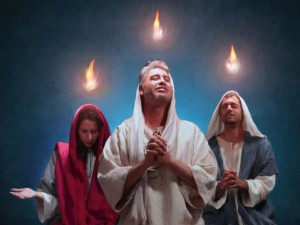 Unis dans la prière 
Programme mondial de prière: 
« Le Saint-Esprit, don suprême promis par Dieu; prions 777 jusqu’à ce qu’il se passe quelque chose »
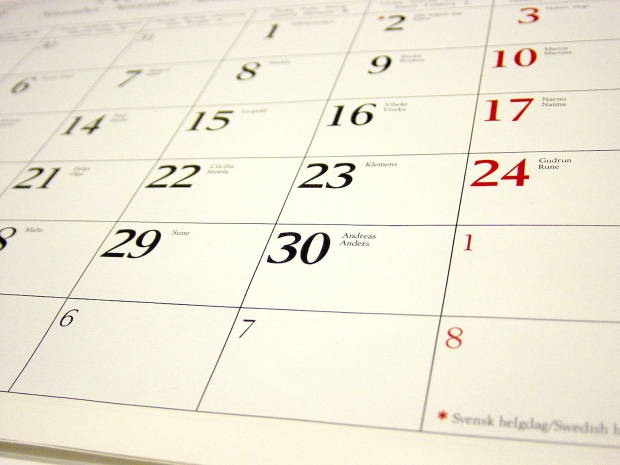 Newsletter & annonces
Inscription sur la page d’accueil du site 
www.parissud130.org

Pour envoyer vos annonces, jusqu’à Mardi : 20h00
annonces@parissud130.org
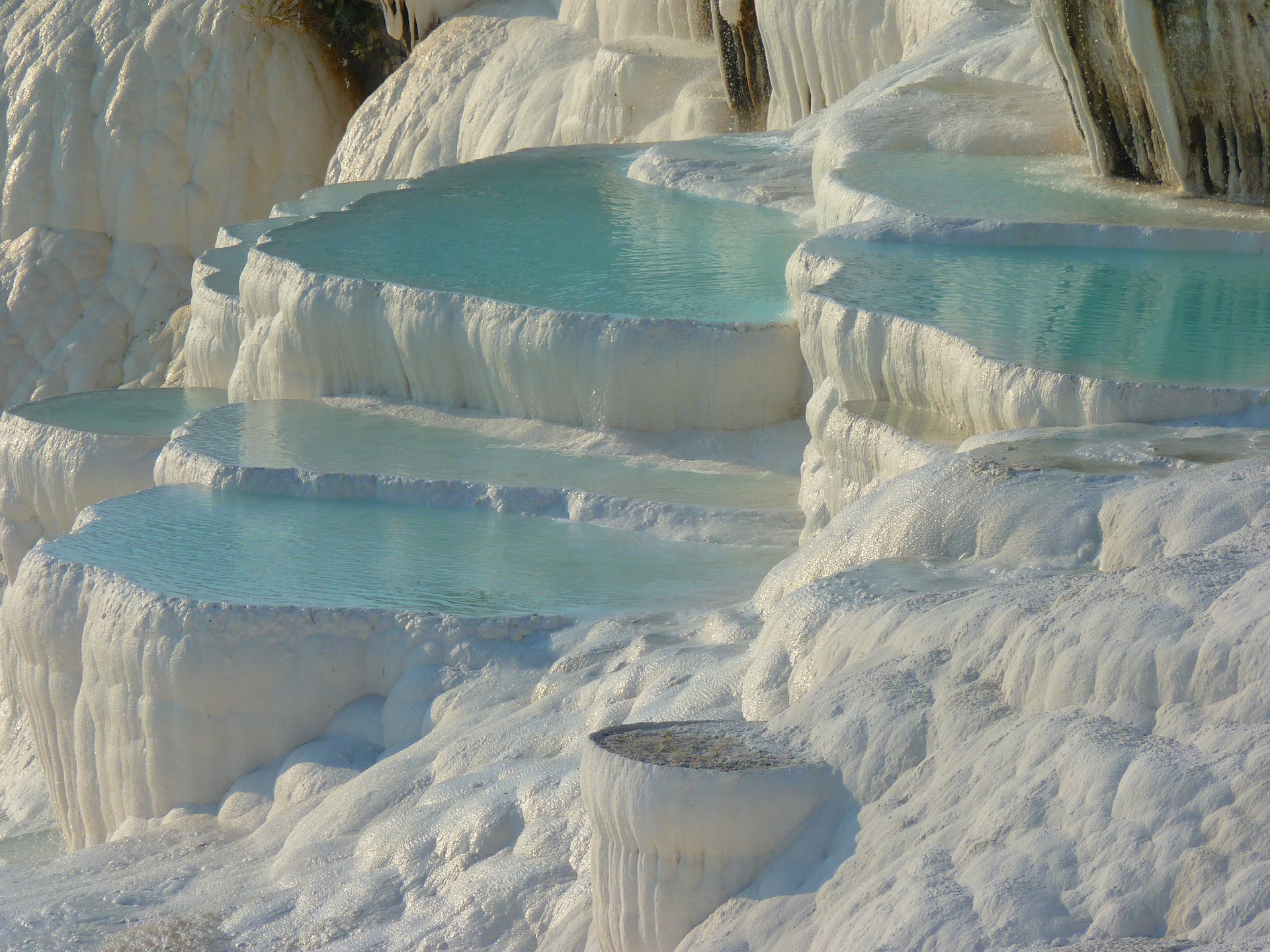 Bon sabbat!
Car j'ai l'assurance que ni la mort ni la vie, ni les anges ni les dominations, ni les choses présentes ni les choses à venir, ni les puissances, ni la hauteur, ni la profondeur, ni aucune autre créature ne pourra nous séparer de l'amour de Dieu manifesté en Jésus Christ notre Seigneur. (Romains 8:38-39)